Lesson 1 –I can say what makes a place special or sacred. 

special, sacred,
Lesson 2 –I can say why a mosque matters to the Muslim community. 

sacred buildings, mosques,
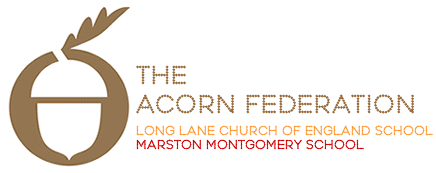 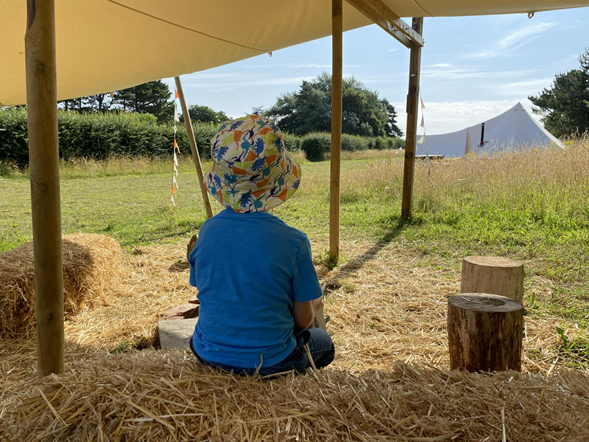 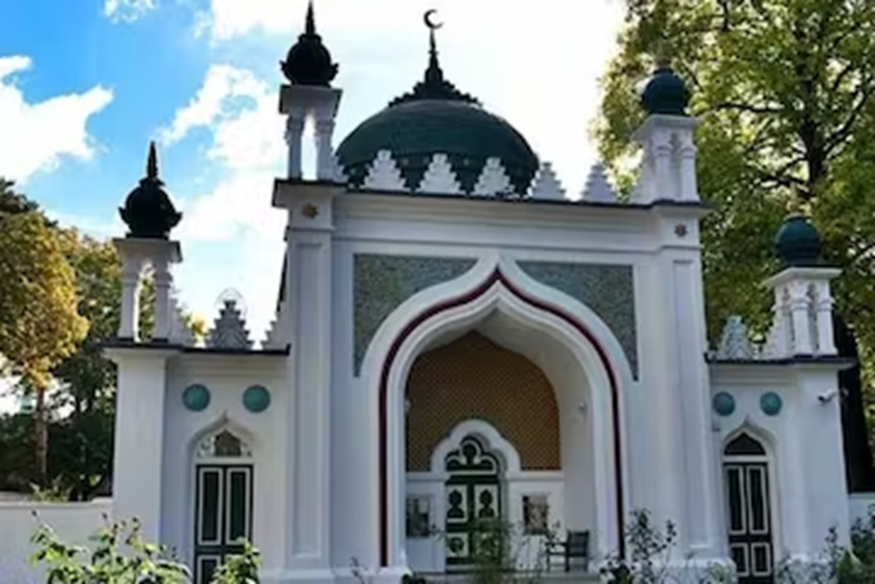 Knowledge Organiser – KS2 Summer 2 2023
Lesson 5 –I can say how Muslims try to change the world by being generous and charitable. 

charities, generosity
Lesson 4 –I can say how Christians use artwork to worship and remember Jesus. 

religious art
Lesson 3 –I can explain why Christian cathedrals are of value to those who worship there. cathedrals, sacred buildings
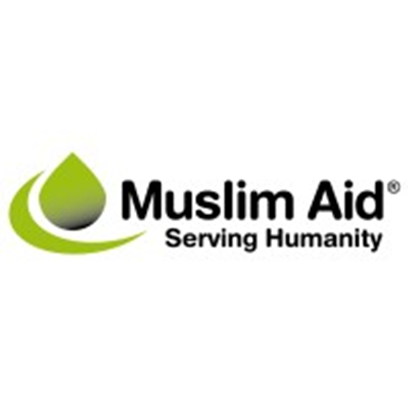 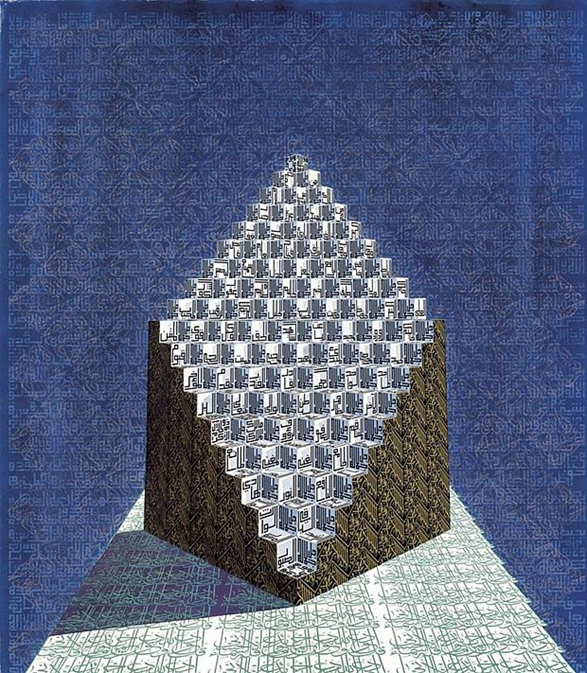 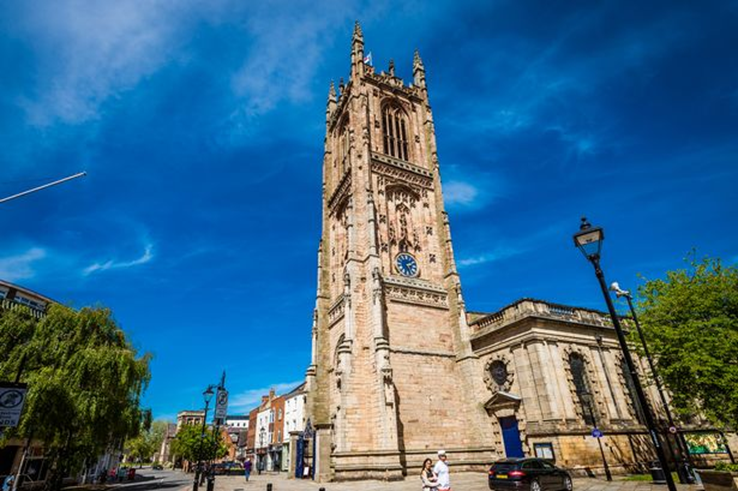 Lesson 6 –I know Jesus’ ideas about helping people and generosity. 

Generosity
Years 3 and 4 – Is it better to express your religion in art and architecture or in charity and generosity?
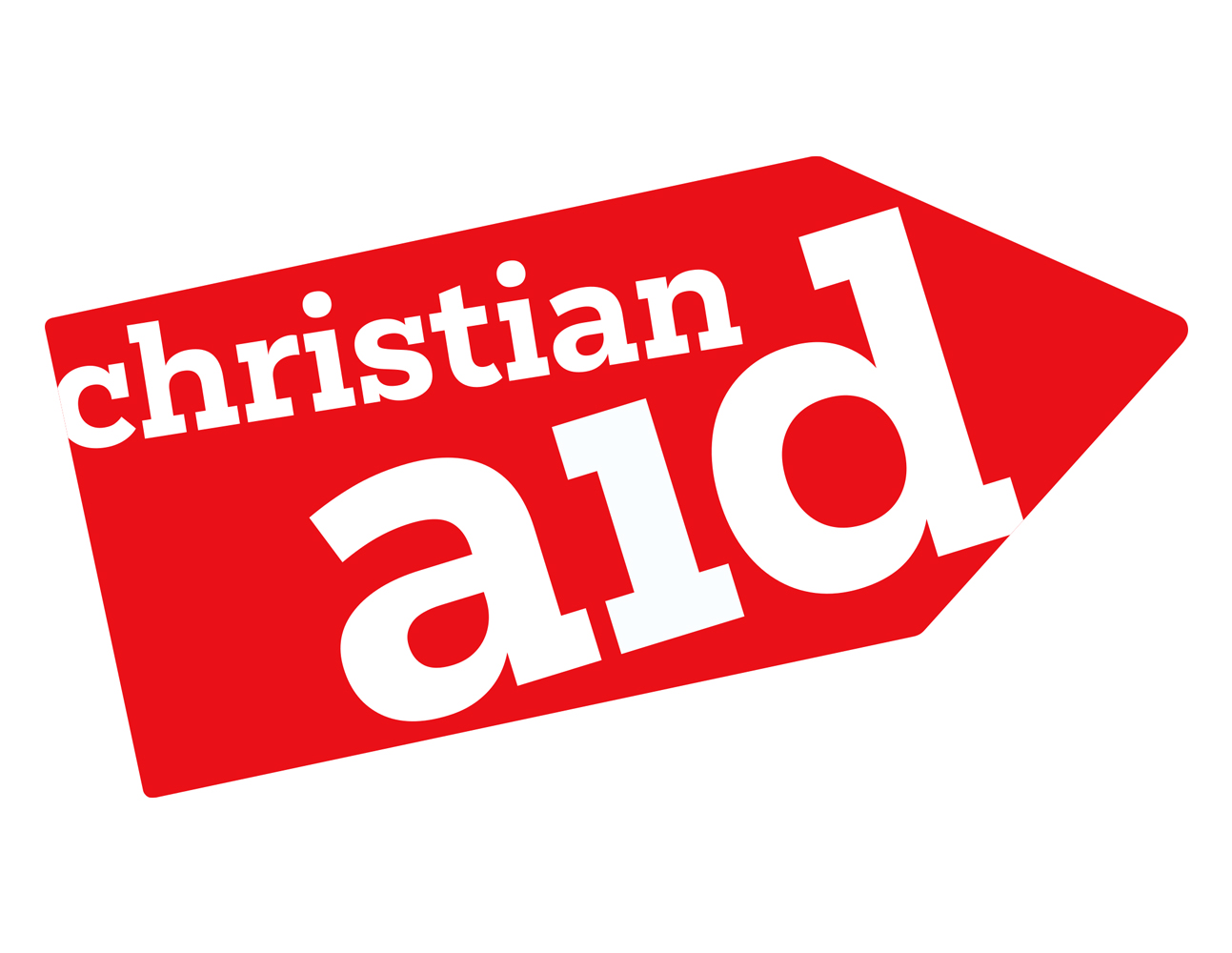 Lesson 1 –I can notice differences and similarities between religious buildings and say why they were built.  

special, sacred,
Lesson 2 –I can present some ideas on the value of Muslim architecture to the class. 

sacred buildings, mosques,
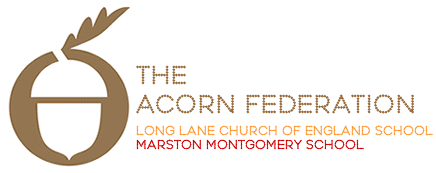 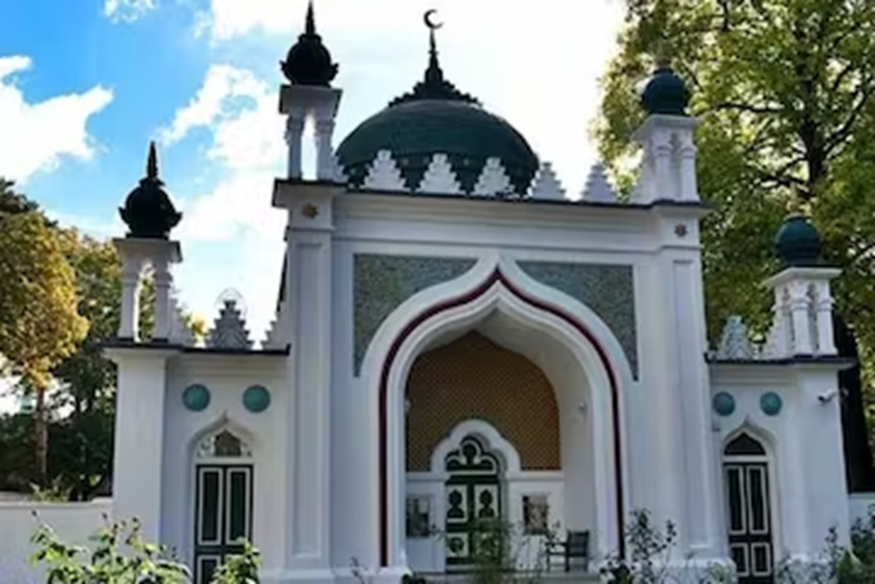 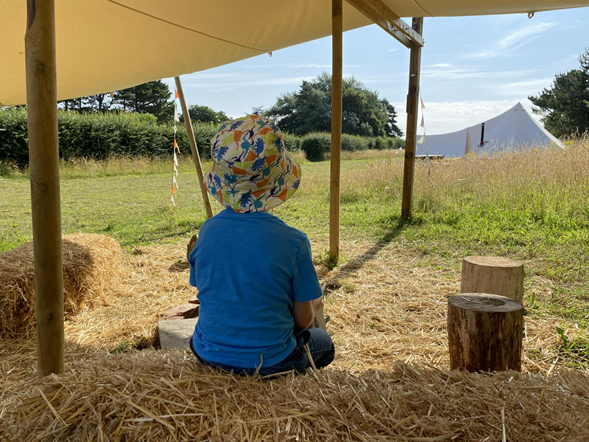 Knowledge Organiser – KS2 Summer 2 2023
Lesson 5 –I can investigate how Muslims believe that giving away money is important and can research an example of this.

charities, generosity
Lesson 4 –I know some examples of Muslim artwork and can choose those which are most impressive. 

religious art
Lesson 3 –I can explain how cathedrals are built ‘to the glory of God’. I can compare Christian and Muslim religious architecture. cathedrals, sacred buildings
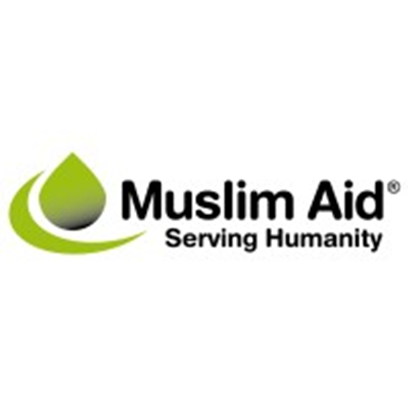 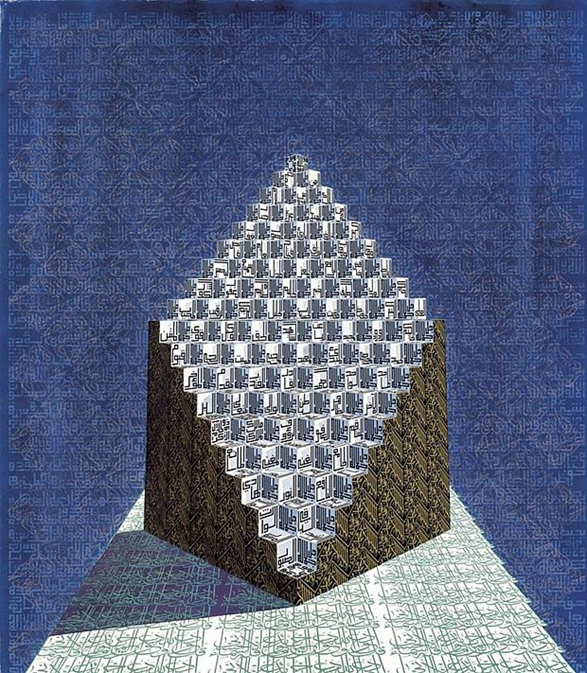 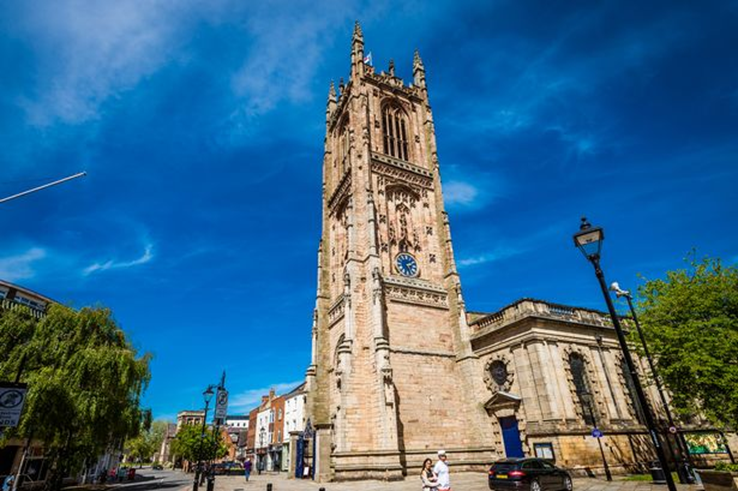 Lesson 6 –I know how charities such as Christian Aid are trying to change the world. 

Generosity
Years 5 and 6 – Is it better to express your religion in art and architecture or in charity and generosity?
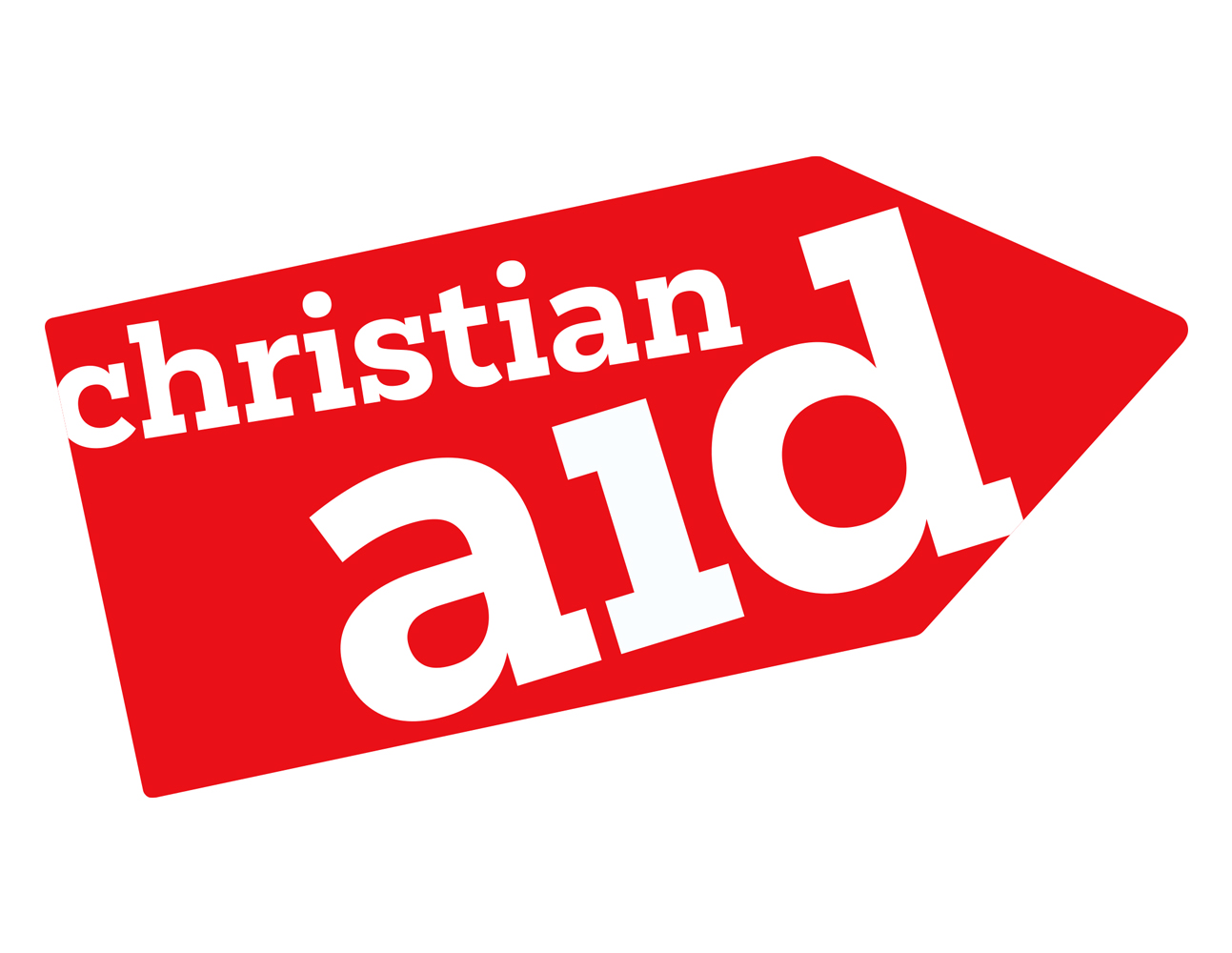